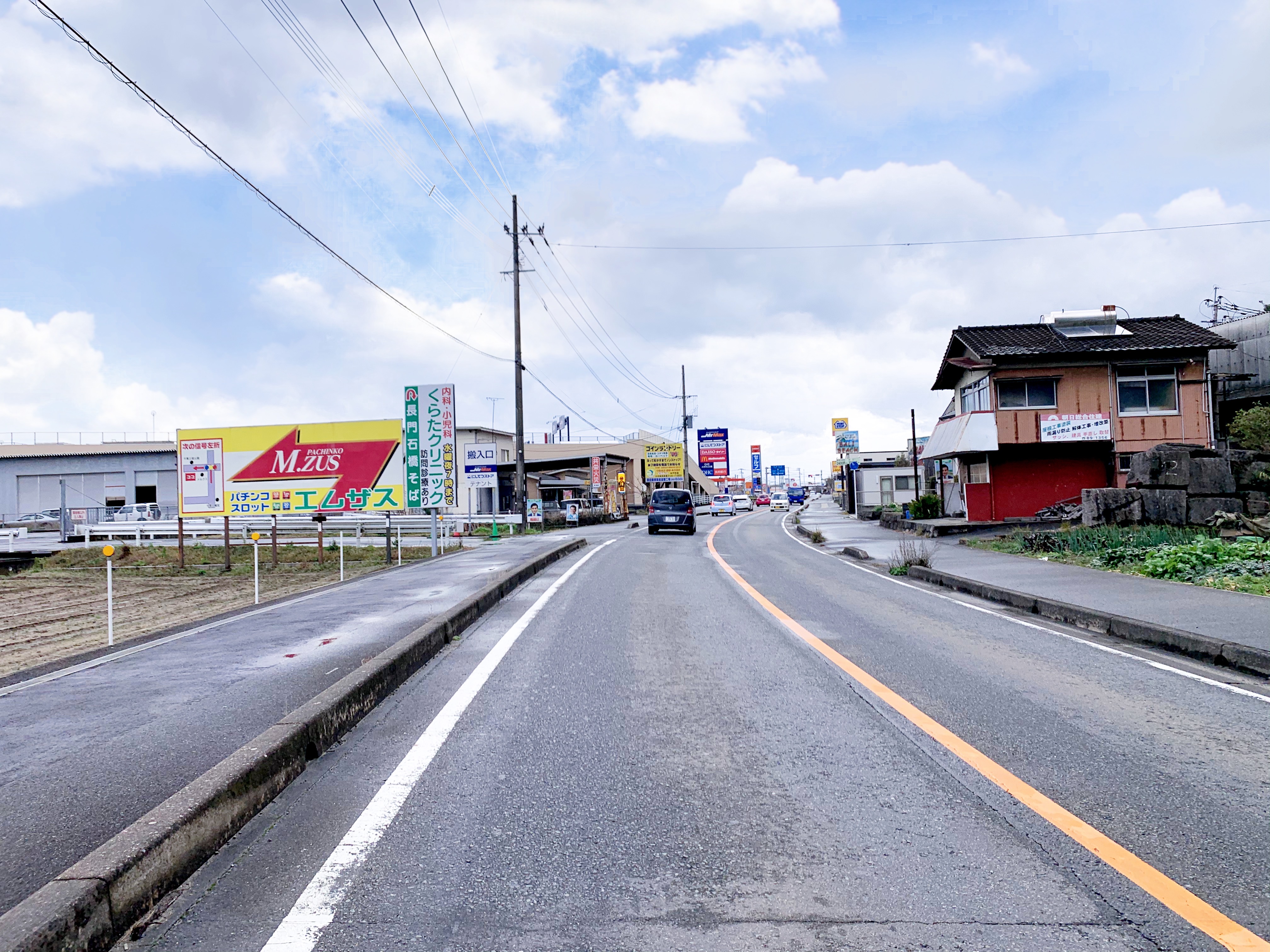 （みやき町）県道22号線 ミスターマックス裏付近
屋外広告企画書
2001
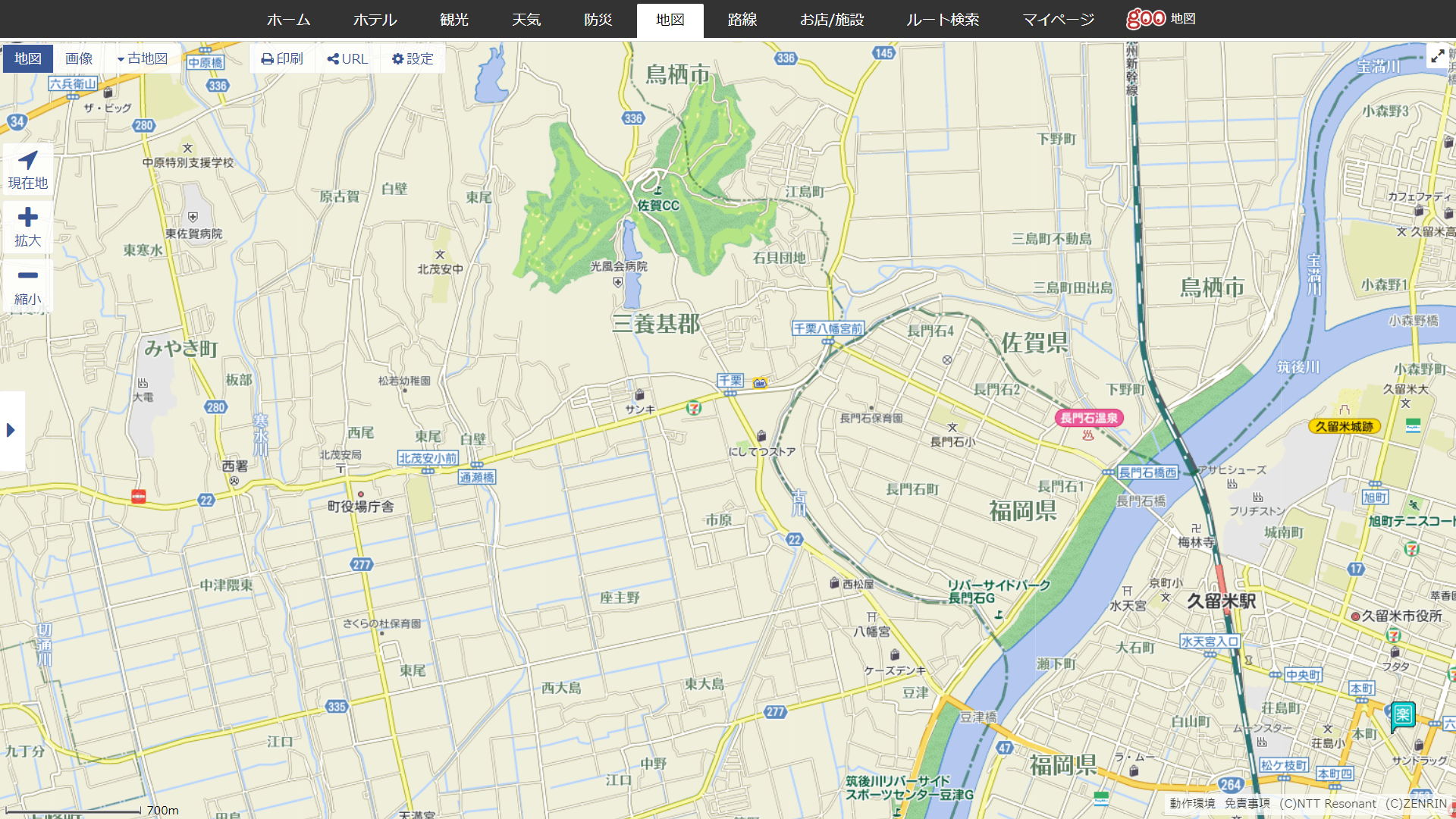 株式会社ネオ広告
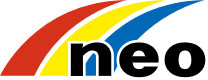 寸　法 : （横）3.64ｍ  ×（縦）2.7ｍ （片面）
〒841-0024
鳥栖市原町1047-1
TEL 0942-82-6168
FAX 0942-82-6186
申込金　60,000円　　月間広告料　28,000円
（シート代として）
（消費税別途）
担当
※契約期間は3年間です。